Современный урок в свете требований ФГОС
Структура и содержание
Современный урок в свете требований ФГОС
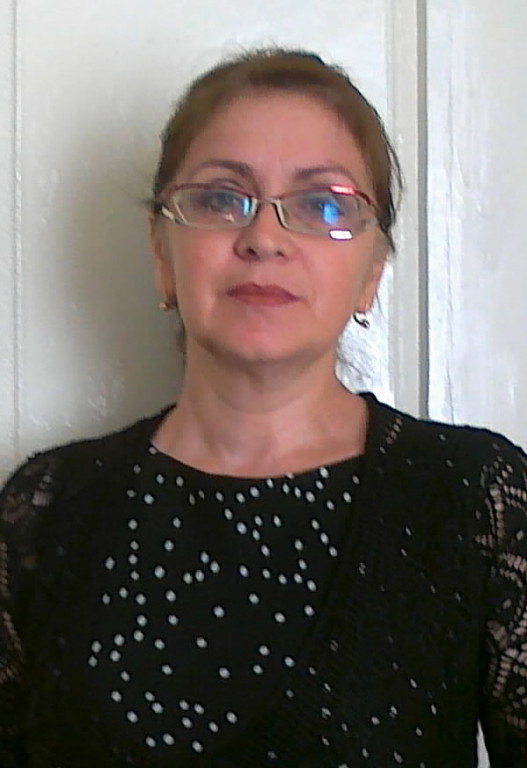 Доклад на педагогическом совете школы


Учитель английского языка МКОУ СОШ №1
Мусукова Т.З.
Цель работы
Создать примерный образец современного урока по теме «Хобби», в свете требований ФГОС второго поколения
Задачи
Изучить основные требования к современному уроку
Изучить структуру урока;
Познакомиться с дидактическими задачами и требованиями к содержанию каждого этапа урока;
Разработать примерные тренировочные упражнения к каждому этапу;
Урок-обязательная форма учебной работы в школе; система действий учителя и ученика, направленная на решение конкретных образовательных и воспитательных задач
Современный урок ставит целью развитие личности ребенка, т.е. достижение личностных результатов, метапредметных умений, которые формируют у учащихся подход к изучаемому предмету как к системе знаний о мире и, непосредственно предметных результатов, т.е. результатов изучения данной темы урока
Требования к технике проведения урока
Урок должен быть эмоциональным;
Вызывать интерес к изучению;
Воспитывать потребность в знаниях;
Темп и ритм должны быть оптимальными;
Действия учителя и учащихся завершенными;
Необходим полный контроль во взаимодействии учителя и учащихся на уроке;
Педагогический такт
Требования к содержанию урока и процессу учения
Урок должен быть воспитывающим
Обеспечить систематичность, прочность знаний связь полученных, учет индивидуальных возможностей, связь полученных знаний с жизнью
Создать атмосферу доброжелательности и активного творческого труда
Менять по возможности виды деятельности учащихся. Оптимально сочетать разнообразные методы обучения
Большую часть урока активно работают учащиеся
Требования к учителю
Чётко и точно формулировать задания
Не давать новые знания в готовом виде
Не повторять задание 2 раза
Не комментировать ответы учеников и не исправлять их, а предлагать это сделать самим ученикам
Не повторять то, что уже сказали ученики
Предугадывать затруднения учеников и менять по ходу урока задание, если дети не смогли его выполнить с первого раза
Подбирать комплексные задания
Структура урока - это
Совокупность его элементов, обеспечивающих целостность урока и сохранение основных проявлений при различных вариантах. Составные части урока находятся в тесной взаимосвязи и осуществляются в определенной последовательности.
Структура урока зависит от:
Поставленных целей
Содержания изучаемого материала
Методов и приемов обучения
Уровня подготовки и развития учащихся
Места урока в учебном процессе
В основе выделения этапов учебного занятия лежит логика процесса усвоения знаний:
1.Восприятие
    2. осмысление
      3. запоминание
    4. применение
  5. обобщение
6. рефлексия
Набор этапов учебного занятия, образующих его структуру, следующий:
Организационный этап
Этап проверки домашнего задания
Этап подготовки обучающихся к активному и сознательному восприятию нового материала
Этап изучения новых знаний и способов деятельности
Этап первичной проверки понимания изученного
Этап закрепления изученного
Этап применения изученного
Этап обобщения и систематизации
Этап контроля и самоконтроля
Этап информации о домашнем задании
Этап подведения итогов занятия
Этап рефлексии
Этап изучения новых знаний и способов деятельности
Дидактические задачи: 
дать уч-ся конкретное представление об изучаемых фактах.
 добиться от уч-ся восприятия , осознания, первичного обобщения 
Систематизация новых знаний.
Содержание этапа:
 Организация внимания;
 сообщение учителем нового материала;
 обеспечение восприятия, осознания,
 систематизации и обобщение этого материала.
Условия достижения положительных результатов:
Использование приемов , усиливающих восприятие существенных сторон изучаемого материала. 
Полное и точное определение отличительных признаков изучаемых объектов или явлений;
 вычленение в изучаемых объектах наиболее существенных признаков и фиксация на них внимания учащихся. 
Запись в тетрадях формулировок , опорных пунктов плана; использование приемов мышления (анализа , сравнения, абстрагирования, обобщения, конкретизации )
Постановка перед учащимися проблемной ситуации, постановка эвристических вопросов; 
составление таблиц первичного обобщения материала, когда это возможно. 
Актуализация личного опыта и опорных знаний учащихся; словарная работа.
Показатели выполнения дидактической задачи:
при использовании метода эвристической беседы, самостоятельной работы уч-ся в сочетании с беседой, при использовании компьютерной техники показателем эффективности усвоения учащимися новых знаний и умений является правильность их ответов и действий в процессе беседы и активное участие класса в подведении итогов самостоятельной работы, а также в оценке знаний учащихся на последующих этапах обучения
Требования:
Четкая постановка перед учащимися задач изучения новой темы, стимуляция интереса к рассматриваемому вопросу. Обеспечение должной научности, доступности и систематичности изложения материала. Концентрация внимания на главном в изучении. Оптимальность темпа и системы методов изучения нового материала
Способы активизации на уроке:
использование нестандартных форм и методов обучения. Высокая степень самостоятельности при изучении нового материала. Использование ТСО и средств наглядности.
Ошибки, допускаемые при реализации:
нет четкости в поставке задач;
 не выделено главное;
 не систематизирован и не закреплен материал;
 не связан с ранее изученным;
используется недоступный для уч-ся уровень изложения.
Обобщение
 результатов
 работы
Рефлексия
Модель урока, созданная на заседании поможет мне в будущем при планировании уроков;
Мне стало понятнее, на что нужно обращать внимание при планировании урока;
Я узнала полезную информацию о структуре современного урока и имела возможность на практике проработать каждый этап урока;
Некоторые вопросы остались для меня непонятными.